Везде и всюду правила, Их надо знать всегда:
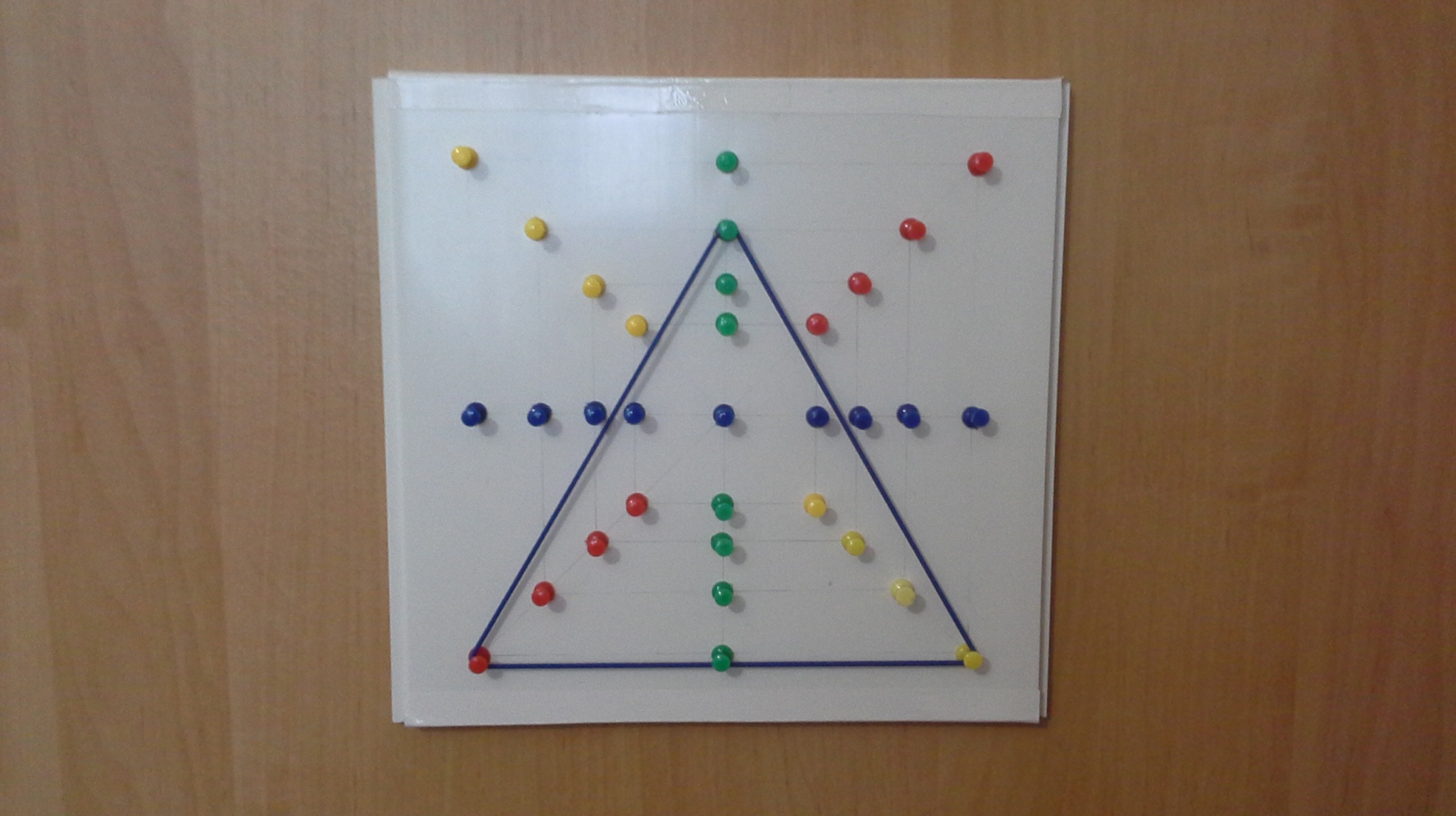 Без них не выйдут в плаванье Из гавани суда.
Выходят в рейс по правиламПолярник и пилот.
Свои имеют правила Шофёр и пешеход.
По городу, по улице не ходят просто так: Когда не знаешь правила, легко попасть впросак.
Всё время будь внимательным И помни наперёд:
Свои имеют правилаШофёр и пешеход.